NITYA CHAGTI
Spring Semester 2024 | Syracuse University
Writing Lab Consultant and PhD Student
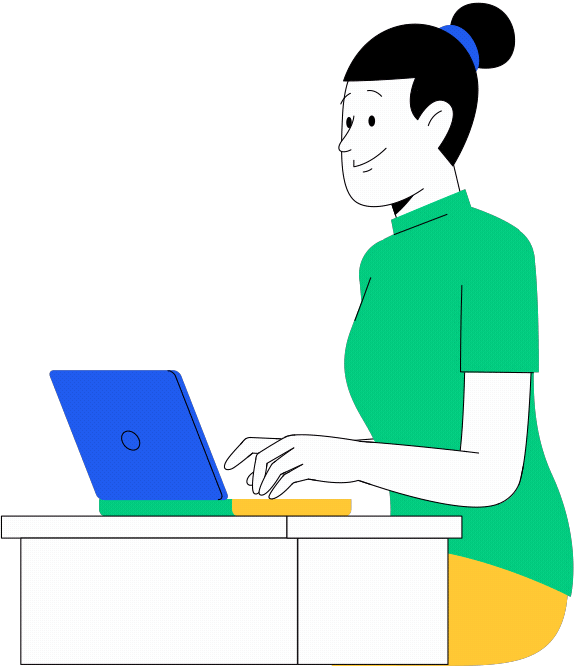 Writing Lab in D.C.
February 2, 2024 @ 9 AM
C115 | Center for Strategic and International Studies
Meet your Writing Consultant
Hi! My name is Nitya "Nits" Chagti. I'm a PhD student in the History Department at Syracuse University.
My research explores 14th century Padua, a university town in northern Italy, and its connections to the late Byzantine world to elucidate the pivotal role of the Eastern Mediterranean in the early Renaissance.
I am serving as the Writing Consultant for the inaugural year of the Writing Lab at the Syracuse University D.C. campus. I've been helping students polish their academic and professional writing for almost 7 years now.
What is the Writing Lab?
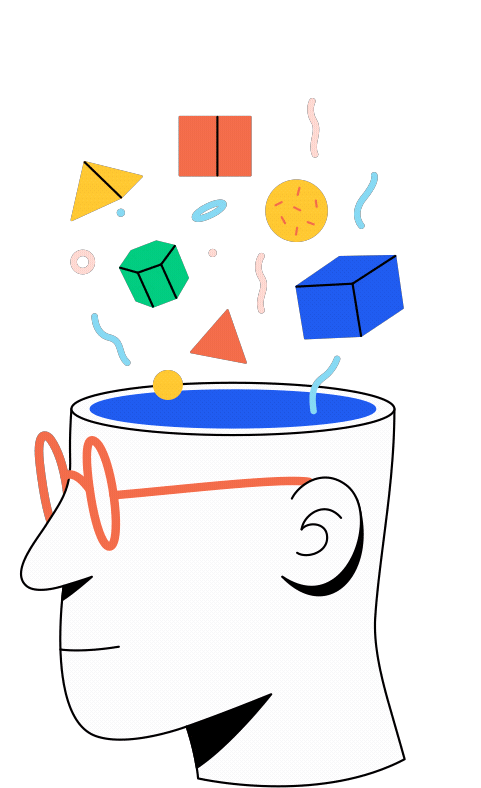 Purpose and Objectives
Mondays, Wednesdays, and Thursdays from 3 to 5:30 PM
Fourth floor of CSIS, across from Room 423
Open to all undergraduate and graduate students in D.C.
Teaches students to excel in academic and professional careers
Features one-on-one sessions to address students' individual concerns
Prioritizes skill-transference to develop writing skills
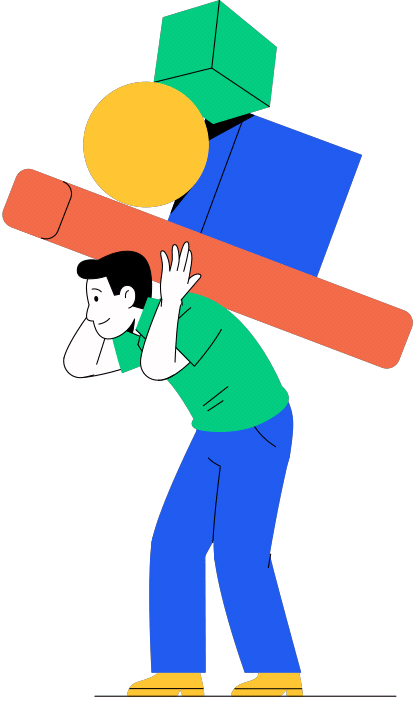 Step 1: Starting your assignment
It's not supposed to be that hard
Visit the Writing Lab at any stage of your assignment progression
Bring your ideas, outlines, rough drafts, or completed assignments
Students do not have to present a complete draft at the time of the session to receive help
Make an appointment in advance or just walk in!
Step 2: At the Writing Lab
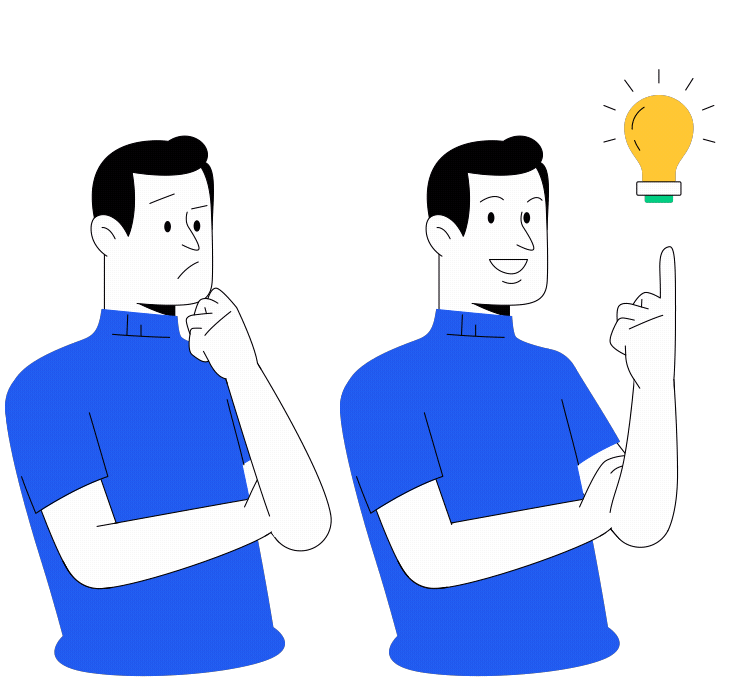 Structure and Expectations
Bring a printed (or digital) copy of your outline, structure, or draft to the session 
Bring a printed (or digital) copy of the assignment prompt
Complete the intake survey at the beginning of the session: What are your concerns? What do you want to work on?
Choose if you want to have an email sent to your professor regarding your visit
Structure
Flow
Step 3: Asking for help
What do you want to work on?
Are you feeling stuck? Do you have ideas but you're not sure how to get started?
Is your outline reflective of what you want to write?
Do you have a completed draft and need to make sure it's answering the prompt?
Have you said what you needed to say in clear, concise terms without waffling?
Thesis
Clarity
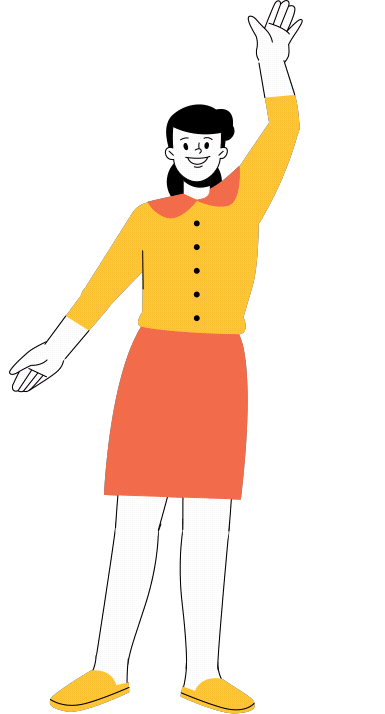 Organization
Take A Look At Some Common Writing Concerns
Step 4: During the session
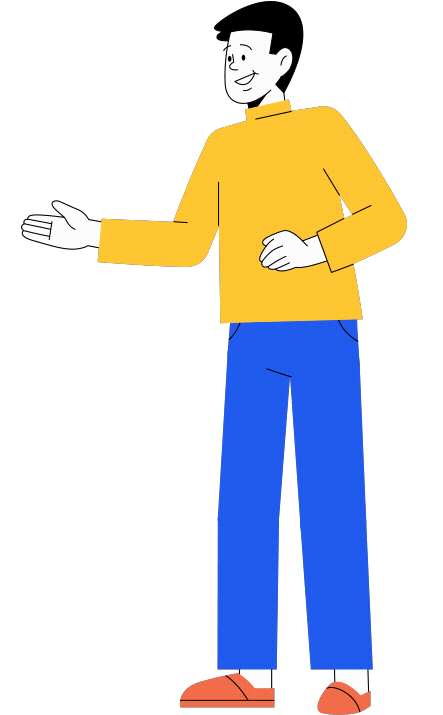 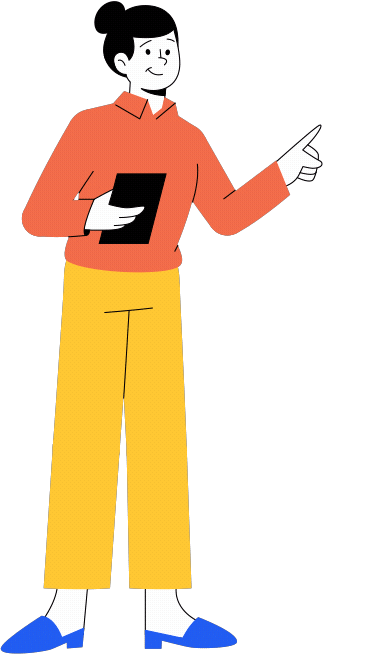 Working together on skill transference
Students are provided on-the-spot analysis calibrated towards their individual needs and concerns
Receive feedback based on addressing assignment-specific requirements, improving writing, and meeting academic and professional standards
The Writing Lab is not designed for spell-checking (you can try Grammarly for that)
Step 5: After the session
Employing your newly-gained skills
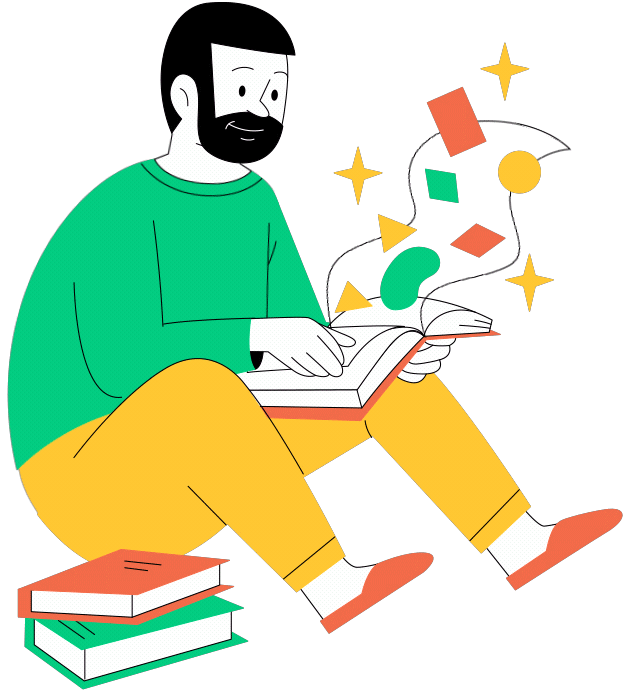 Complete the outtake survey: What did you like about the session? What could be improved? Did you get the help you needed?
Devote time to the assignment after your appointment: What did you learn to do better? How can you improve this submission?
Make an appointment to revisit the Writing Lab if you need
Getting the Most Out of Your Visit
Be Honest
Go In Early
Ask For Help
Is there something about the structure that isn't working? Be honest about your needs; we can find a system that works for you!
Come to the Writing Lab with an idea of what you want to work on. Where are you stuck? What do you think could be improved?
Don't wait until the last minute to go to the Writing Lab. If your assignment is due within 24 hours, the session is mostly just triage.
Feel free to email at nchagti@syr.edu for any questions or clarifications!
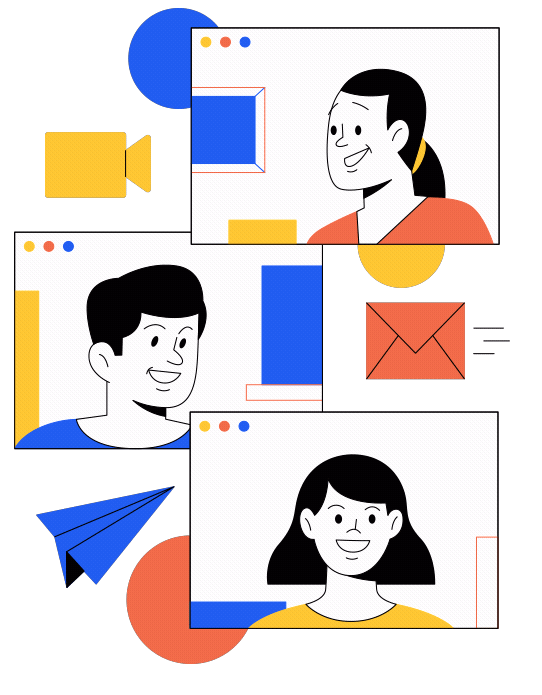 Writing Lab Hours
Mondays, Wednesdays, and Thursdays

3 to 5:30 PM

Fourth Floor of CSIS